Celtic-Plus Pitches SummaryIstanbul, 22 September 2016
www.celticplus.eu
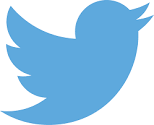 #CelticEvent
1
Proposal Ideas Overview
2
Proposal Ideas Overview
Pitches that still might come
3